Lecture 5: Master Theorem, Maps, and Iterators
Data Structures and Algorithms
CSE 373 Su 18 – ben jones
1
Warmup
Draw a tree for this recurrence, and write equations for the recursive and non-recursive work:
CSE 373 SP 18 – Ben jones
2
Warmup
CSE 373 SP 18 – ben jones
3
Master Theorem
Given a recurrence of the following form:
Where a, b, c, and d are all constants.
The big-theta solution always follows this pattern:
If
then
If
then
If
then
CSE 373 SU 18 - Robbie Weber
4
Apply Master Theorem
a = 2
b = 2
c = 1
d = 1
Given a recurrence of the form:
then
If
If
then
then
If
CSE 373 SU 18 - Robbie Weber
5
Reflecting on Master Theorem
The		 case 
Recursive case conquers work more quickly than it divides work
Most work happens near “top” of tree
Non recursive work in recursive case dominates growth, nc term

The		 case 
Work is equally distributed across levels of the tree
Overall work is approximately work at any level x height

The		 case 
Recursive case divides work faster than it conquers work
Most work happens near “bottom” of tree
Work at base case dominates.
Given a recurrence of the form:
then
If
If
then
then
If
CSE 373 SU 18 - Robbie Weber
6
Announcements
Pre-Course Survey Due Tonight!

HW1 Due Tonight!

Use cse373-staff@cs.washington.edu if you want to e-mail the staff – faster responses than just e-mailing Ben!

No class Wed. July 4.

Guest lecturer Robbie Webber on Friday, July 6 (I will be out of town Wed. – Sun. with limited internet, so use the staff list for questions)
CSE 373 Su 18 – ben jones
7
Git – How it Works
Gitlab
Your Machine
Current Code
pull
“head”
commit
.git folder
“head”
push
Code History
Code History
CSE 373 Su 18 – ben jones
8
Git – Playing Nicely With Other
Git is designed to work on teams

Workflow: 
You: Commit -> Push -> 
Partner: Pull 
(Swap roles and repeat)

You should be pair programming, so you should not need to deal with merges

If you do run into an issue with merges, talk to a TA and we will teach you more about Git!
CSE 373 Su 18 – ben jones
9
Project Turn-In
HW 1 Due Tonight!

Tag with SUBMIT (in all caps)
If there is no SUBMIT tag, we’ll use whatever was in the master branch on Gitlab as your submission

How to use late days: tag it later. We will use the server’s timestamp of the SUBMIT tag to determine late days.
CSE 373 Su 18 – ben jones
10
Review: Maps (Dictionaries)
map: Holds a set of unique keys and a collection of values, where each key is associated with one value.
a.k.a. "dictionary", "associative array", "hash"

operations:
put(key, value ): Adds a mapping from a key toa value.
get(key ): Retrieves thevalue mapped to the key.
remove(key ): Removesthe given key and itsmapped value.
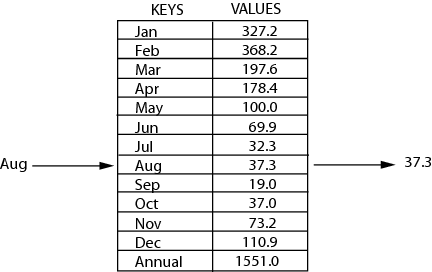 56
map.get("the")
CSE 143 SP 17 – zora fung
11
ArrayDictionary
CSE 373 SU 18 – Ben Jones
12
Doubly-Linked List (Deque)
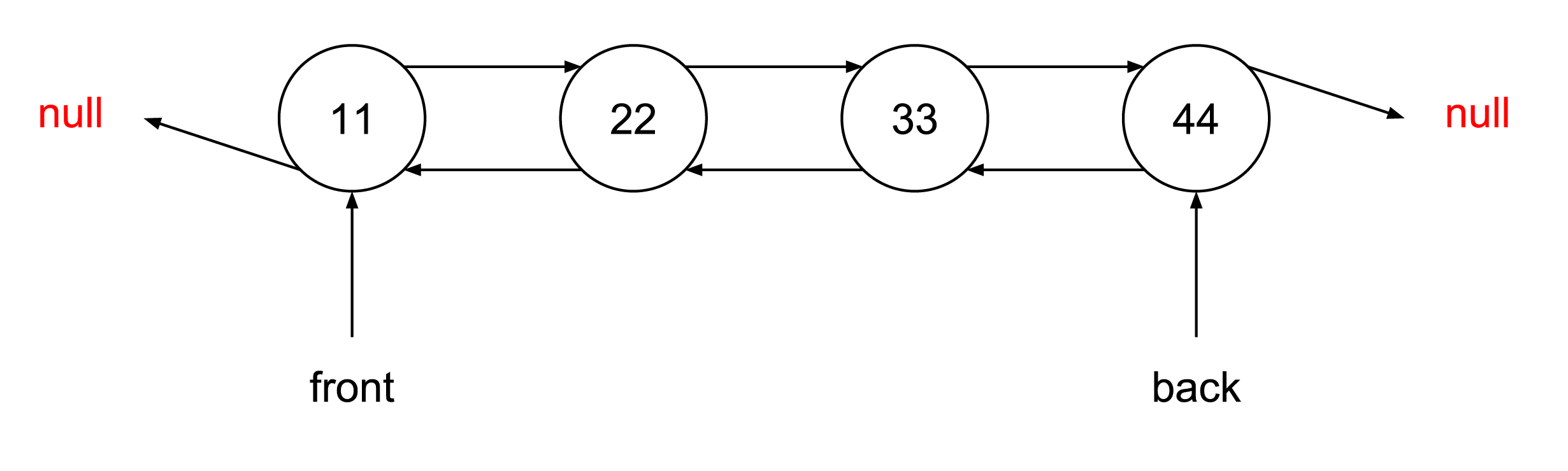 CSE 373 Su 18 – ben jones
13
Doubly-Linked List (Deque)
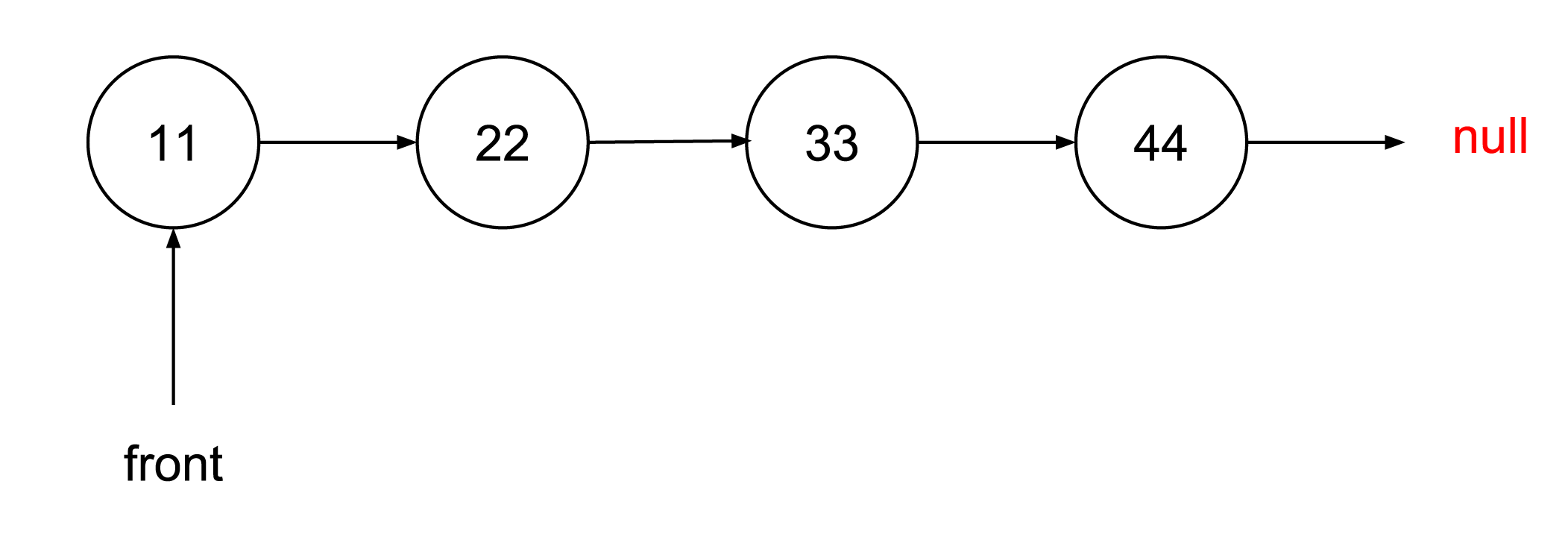 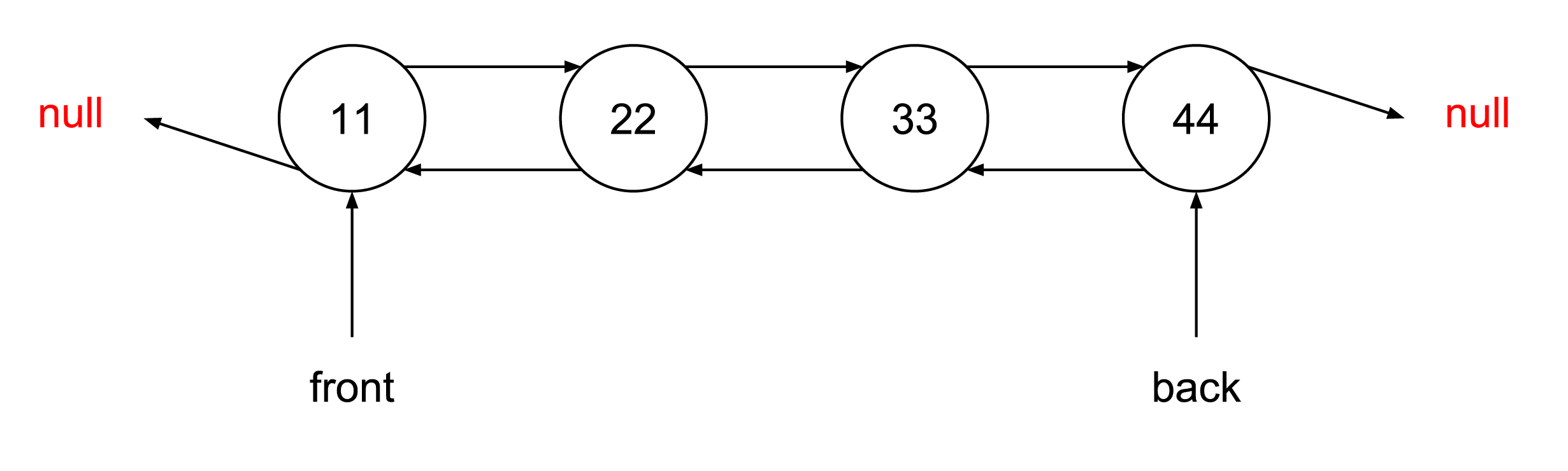 CSE 373 Su 18 – ben jones
14
Traversing Data
Array
for (int i = 0; i < arr.length; i++) {
   System.out.println(arr[i]);
}
List
for (int i = 0; i < myList.size(); i++) {
   System.out.println(myList.get(i));
}
for (T item : list) {
   System.out.println(item);
}
Iterator!
CSE 373 SP 18 - Kasey Champion
15
Iterators
iterator: a Java interface that dictates how a collection of data should be traversed.

Behaviors:
hasNext() – returns true if the iteration has more elements
next() – returns the next element in the iteration

while (iterator.hasNext()) {
   T item = iterator.next();
}
CSE 373 SP 18 - Kasey Champion
16
Iterable
Iterable: a Java interface that lets a class be traversed using iterators (for each, etc).

Behaviors:
iterator() – returns an iterator to the class instance
CSE 373 SU 18 – Ben Jones
17
Implementing Iterable
Demo Implementation for CircularQueue
CSE 373 Su 18 – ben jones
18
Bonus Slides
Amortized Analysis
CSE 373 Su 18 – Ben Jones
19
Amortization
CSE 373 SU 18 - Robbie Weber
20
Amortization
CSE 373 SU 18 - Robbie Weber
21
Amortization
CSE 373 SU 18 - Robbie Weber
22